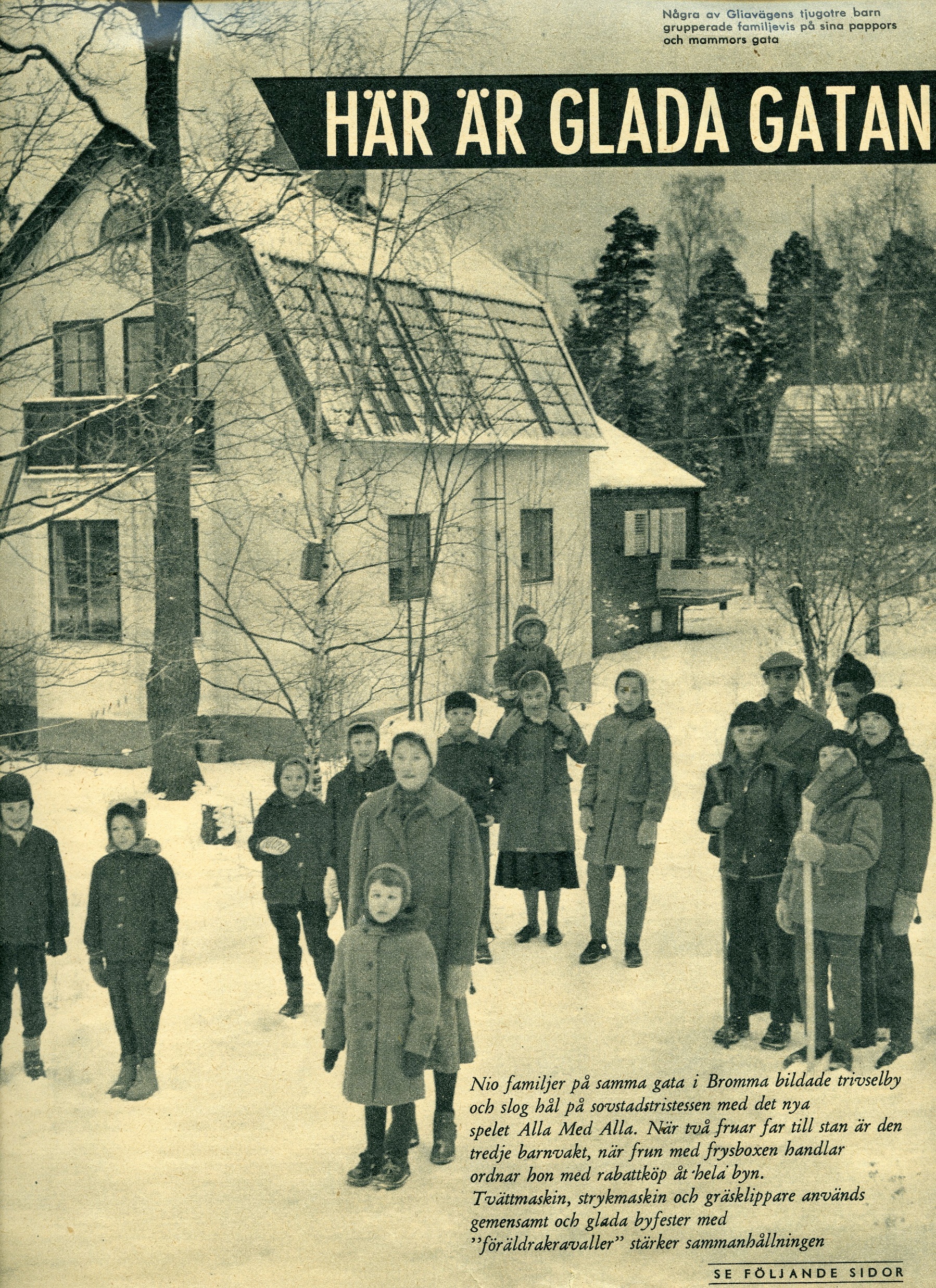 Gliavägen 59 och 61
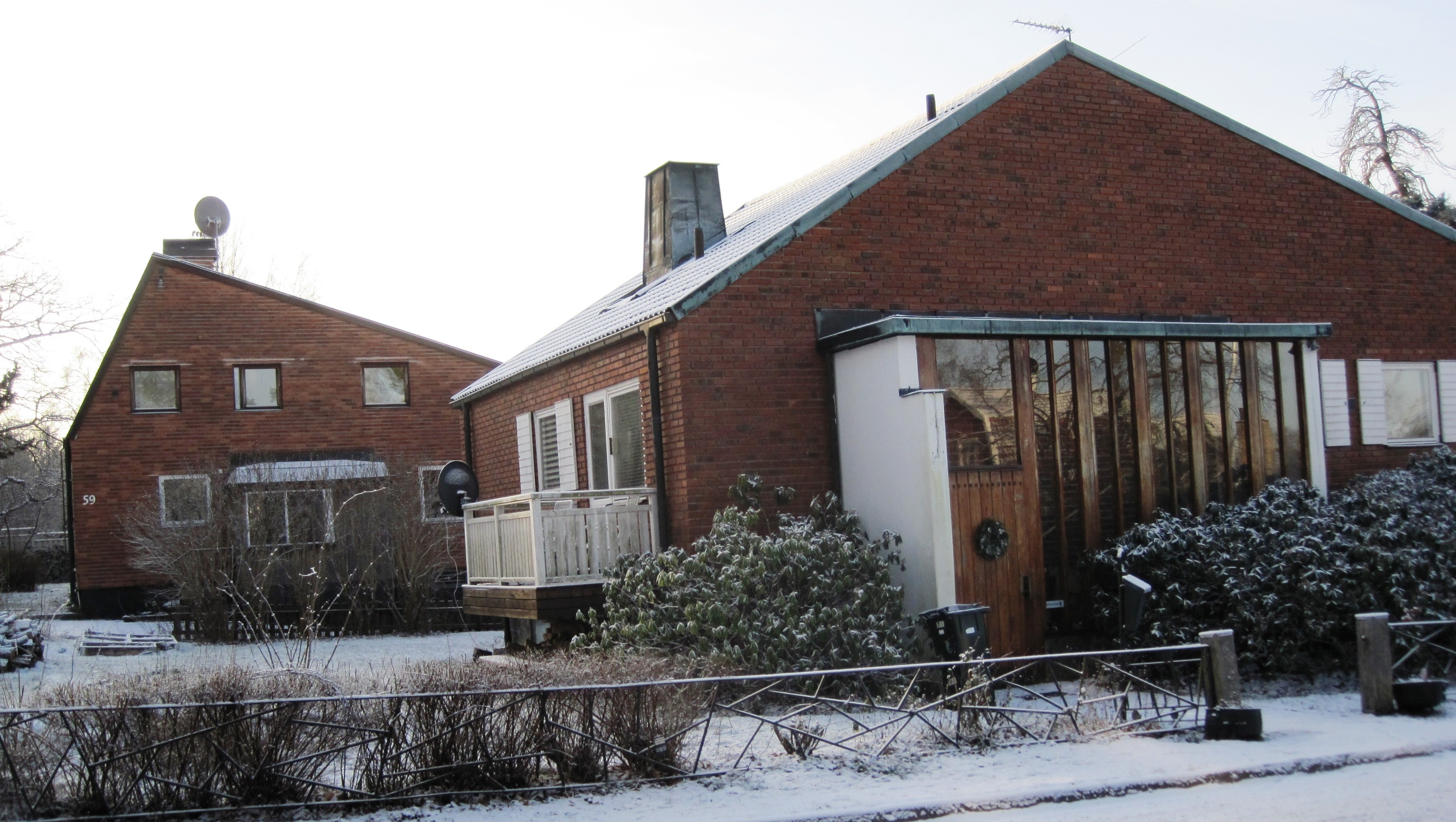 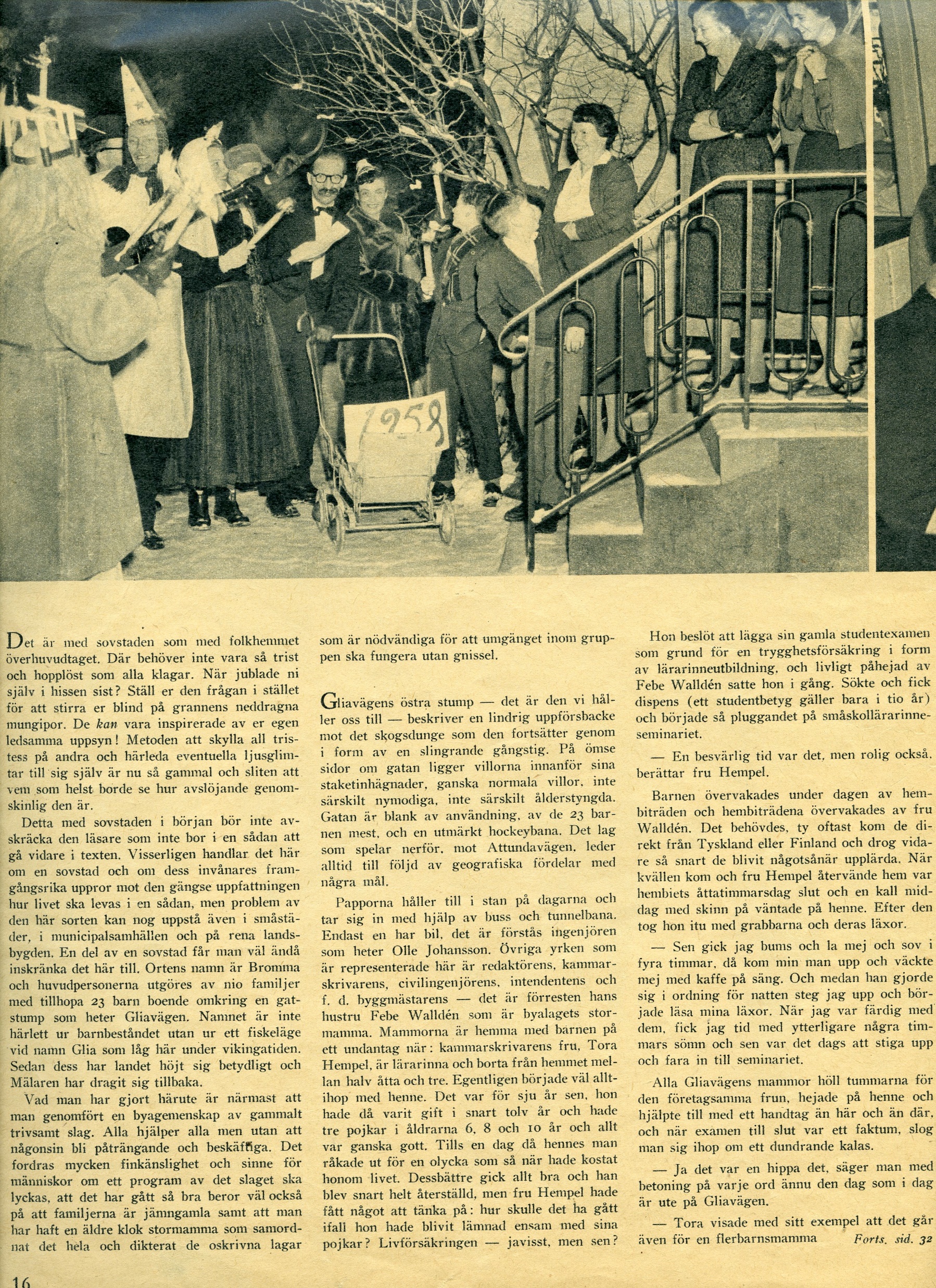 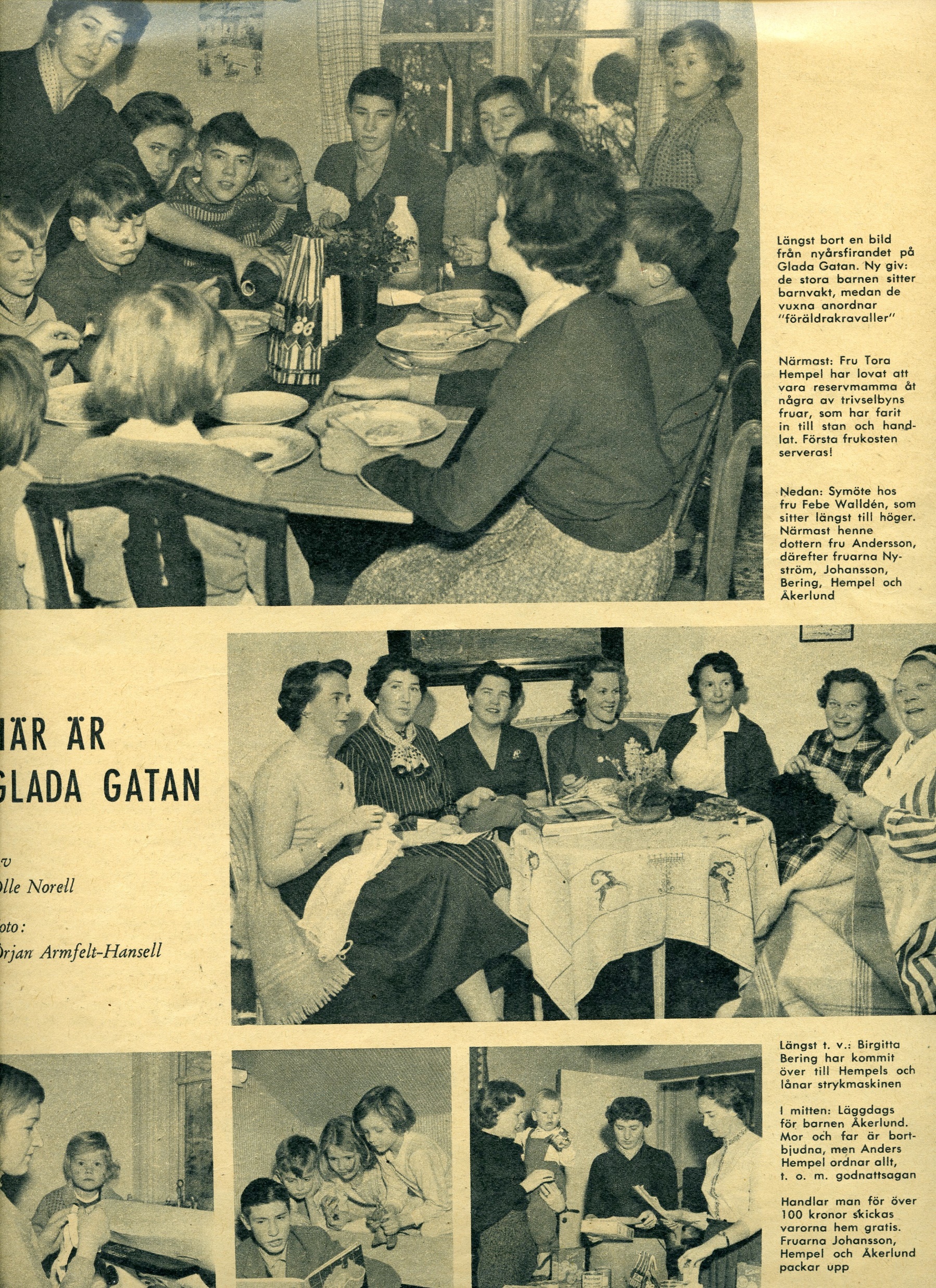